Čia yra vieta
antraštei
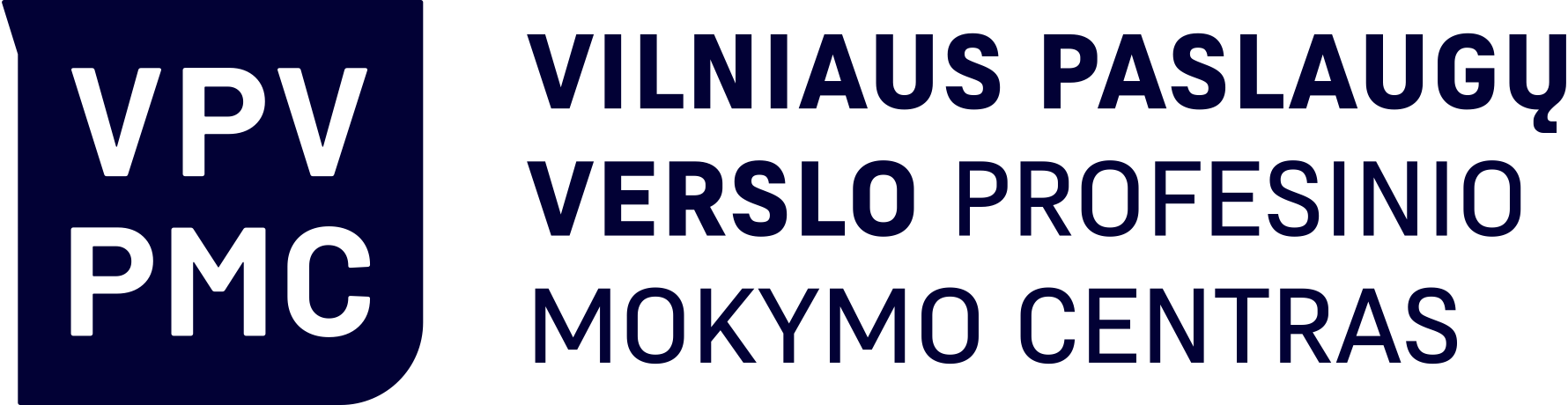 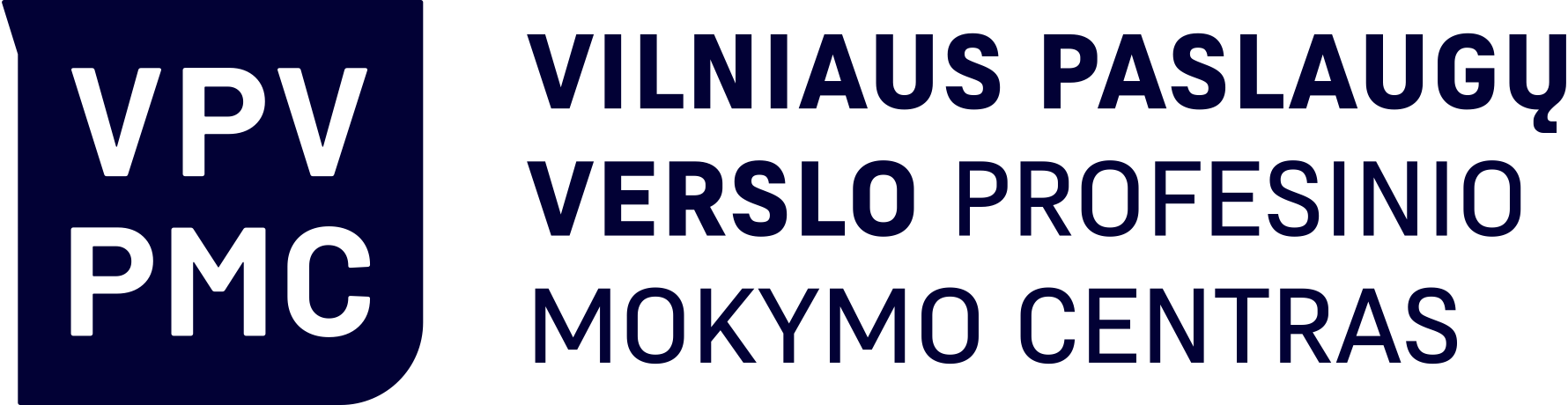 Čia yra vieta įrašyti antraštei
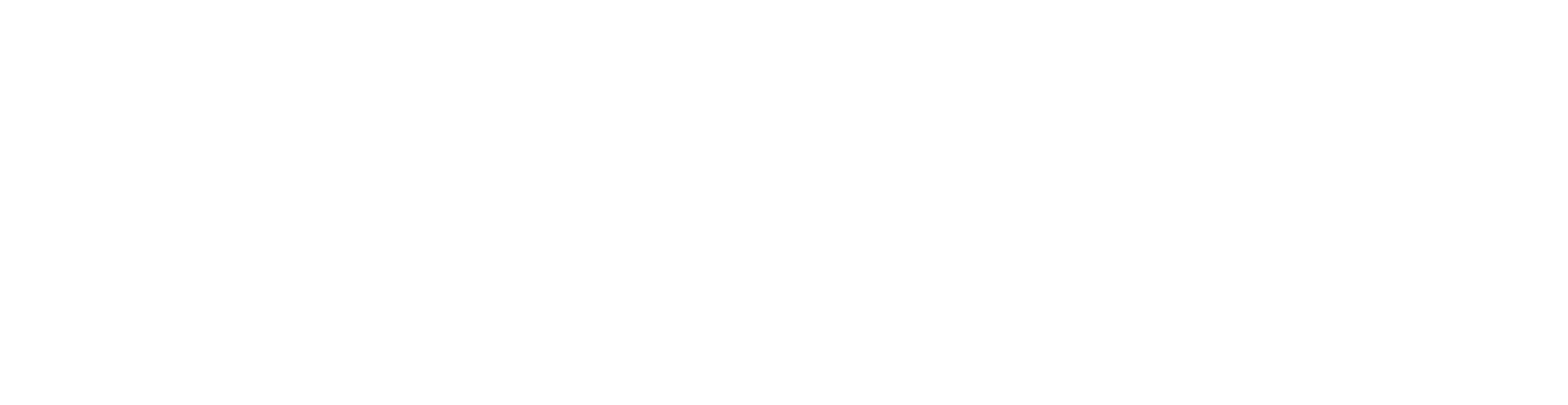 ERASMUS+ galimybės
Čia yra gana didelė antraštė antraštė antraštė
ČIA YRA MAŽESNĖ PAANTRAŠTĖ
Vardas Pavardė
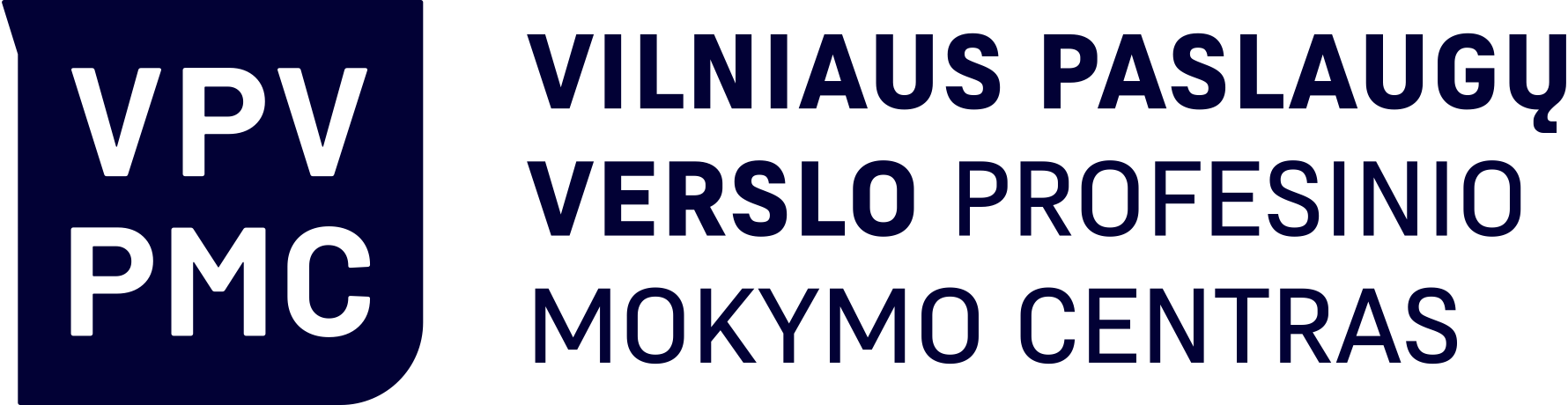 2024, Vilnius
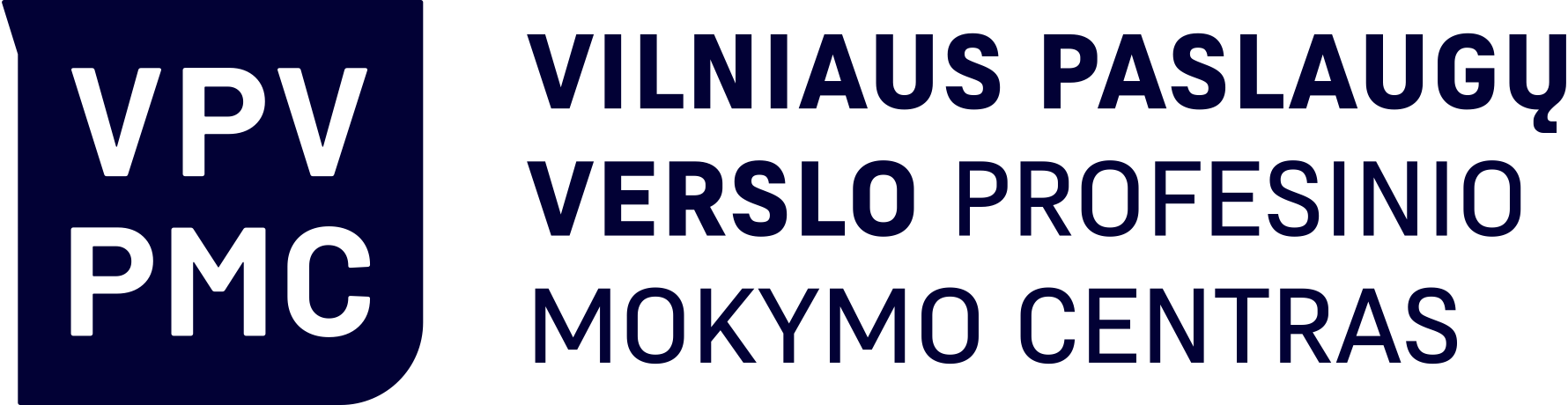 Čia yra tikrai didelė didelė didelė antraštė antraštė antraštė antraštė antraštė
ČIA YRA MAŽESNĖ PAANTRAŠTĖ
Vardas Pavardė
2024, Vilnius
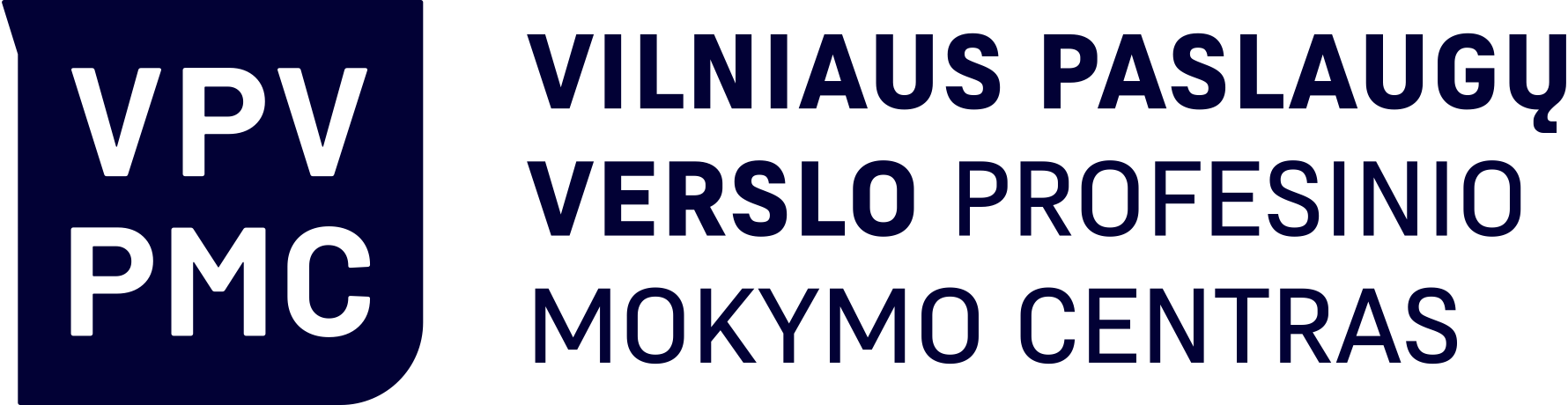 Čia yra gana didelė antraštė antraštė antraštė
ČIA YRA MAŽESNĖ PAANTRAŠTĖ
Vardas Pavardė
2024, Vilnius
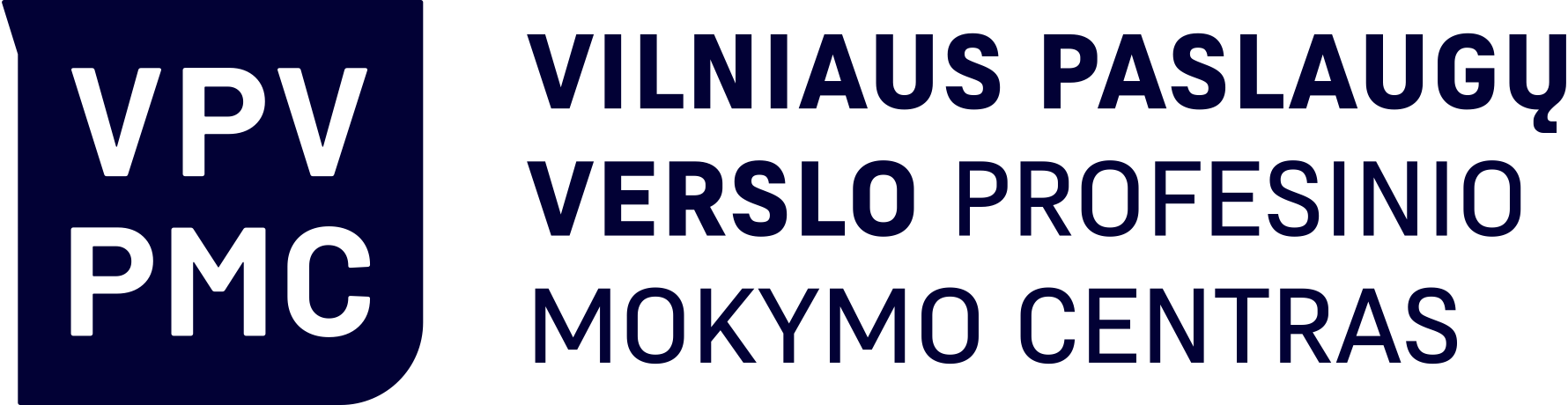 Čia yra vieta
antraštei
Čia yra skaidrė
atskyrimui
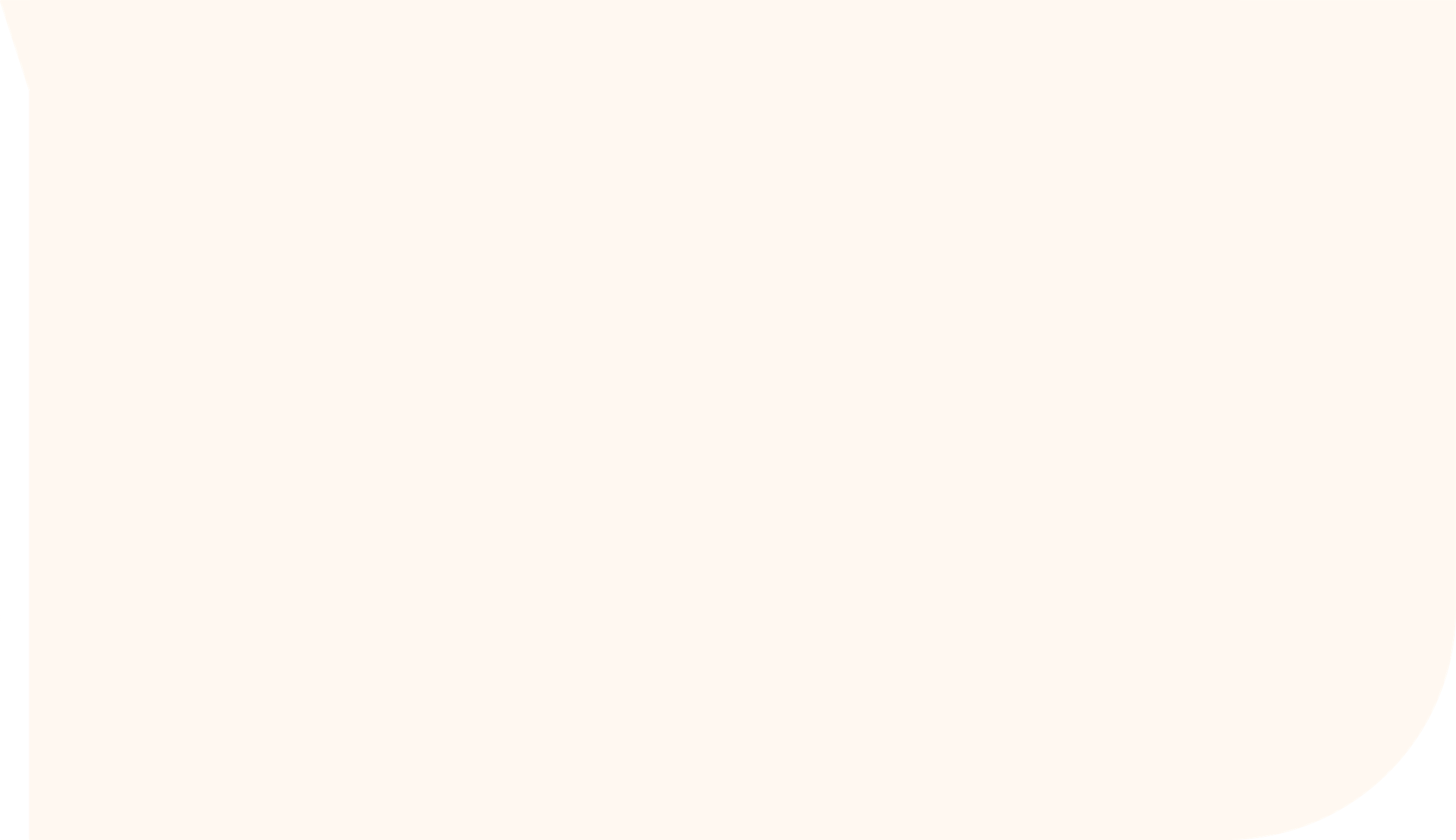 Rimtesnė skaidrė atskyrimui
Čia yra vieta antraštei
VIETA PAANTRAŠTEI
O čia yra vieta teksto blokui lorem ipsum dolor sit amet, consectetur adipiscing elit. Vivamus rhoncus eros blandit lectus ornare, non tempus lacus lacinia.
Čia yra vieta antraštei
VIETA PAANTRAŠTEI
O čia yra vieta teksto blokui lorem ipsum dolor sit amet, consectetur adipiscing elit. Vivamus rhoncus eros blandit lectus ornare, non tempus lacus lacinia.
Čia yra vieta skaidrės antraštei
ČIA YRA MAŽESNĖ PAANTRAŠTĖ
O čia yra vieta teksto blokui lorem ipsum dolor sit amet, consectetur adipiscing elit. Vivamus rhoncus eros blandit lectus ornare, non tempus lacus lacinia. Vestibulum vel quam sit amet ipsum aliquam bibendum. Nunc at porta erat, quis mattis neque. Suspendisse nunc metus, placerat non rhoncus sit amet, euismod eu neque.
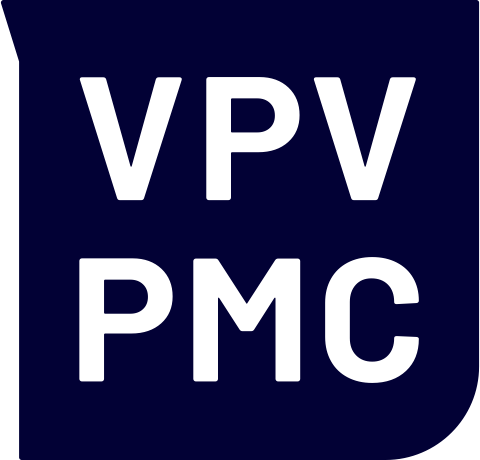 Čia yra vieta skaidrės antraštei
ČIA YRA MAŽESNĖ PAANTRAŠTĖ
O čia yra vieta teksto blokui. Jame galima rašyti punktus:

Lorem ipsum dolor sit amet, consectetur adipiscing elit.
Vivamus rhoncus eros blandit lectus ornare, non tempus lacus lacinia.
Vestibulum vel quam sit amet ipsum aliquam bibendum. Nunc at porta erat, quis mattis neque.
Suspendisse nunc metus, placerat non rhoncus sit amet, euismod eu neque.
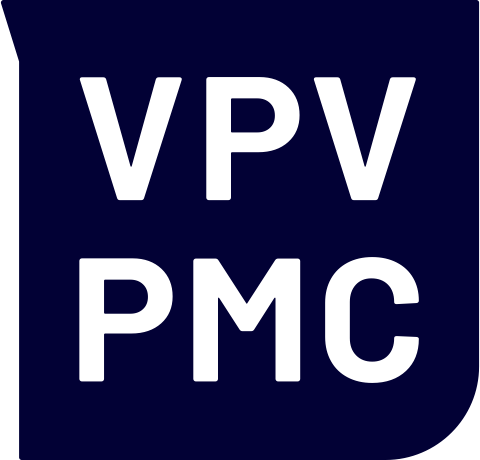 Čia yra skaidrė su labai daug teksto
ČIA YRA PAANTRAŠTĖ
O čia yra vieta teksto blokui lorem ipsum dolor sit amet, consectetur adipiscing elit. Vivamus rhoncus eros blandit lectus ornare, non tempus lacus lacinia. Vestibulum vel quam sit amet ipsum aliquam bibendum. Nunc at porta erat, quis mattis neque. Suspendisse nunc metus, placerat non rhoncus sit amet, euismod eu neque.
ČIA YRA KITA PAANTRAŠTĖ
O čia yra vieta teksto blokui lorem ipsum dolor sit amet, consectetur adipiscing elit. Vivamus rhoncus eros blandit lectus ornare, non tempus lacus lacinia. Vestibulum vel quam sit amet ipsum aliquam bibendum. Nunc at porta erat, quis mattis neque. Suspendisse nunc metus, placerat non rhoncus sit amet, euismod eu neque.
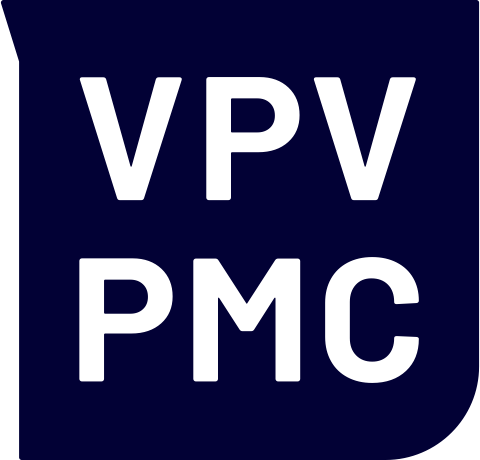 Čia yra vieta skaidrės antraštei
VIENA PAANTRAŠTĖ
ANTRA PAANTRAŠTĖ
O čia yra vieta teksto blokui lorem ipsum dolor sit amet, consectetur adipiscing elit. Vivamus rhoncus eros blandit lectus ornare, non tempus lacus lacinia.
O čia yra vieta teksto blokui lorem ipsum dolor sit amet, consectetur adipiscing elit. Vivamus rhoncus eros blandit lectus ornare, non tempus lacus lacinia.
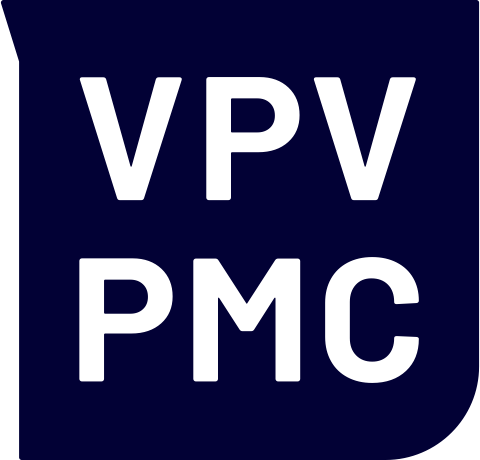 Čia yra vieta skaidrės antraštei
ČIA YRA MAŽESNĖ PAANTRAŠTĖ
Taip gali atrodyti skaidrė, jeigu reikia rimtesnio vaizdo (mažiau spalvų):

Lorem ipsum dolor sit amet, consectetur adipiscing elit.
Vivamus rhoncus eros blandit lectus ornare, non tempus lacus lacinia.
Vestibulum vel quam sit amet ipsum aliquam bibendum. Nunc at porta erat, quis mattis neque.
Suspendisse nunc metus, placerat non rhoncus sit amet, euismod eu neque.
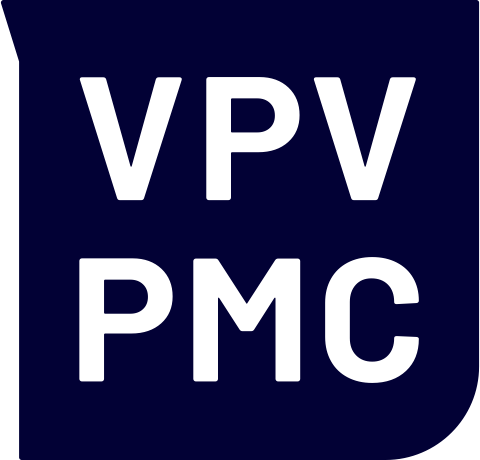 Čia yra vieta visai nemažai šitos skaidrės skaidrės nemažai antraštei
O čia yra vieta teksto blokui lorem ipsum dolor sit amet, consectetur adipiscing elit. Vivamus rhoncus eros blandit lectus ornare, non tempus lacus lacinia. Vestibulum vel quam sit amet ipsum aliquam bibendum. Nunc at porta erat, quis mattis neque. Suspendisse nunc metus, placerat non rhoncus sit amet, euismod eu neque.
ČIA YRA PAANTRAŠTĖ, JEIGU JOS REIKIA
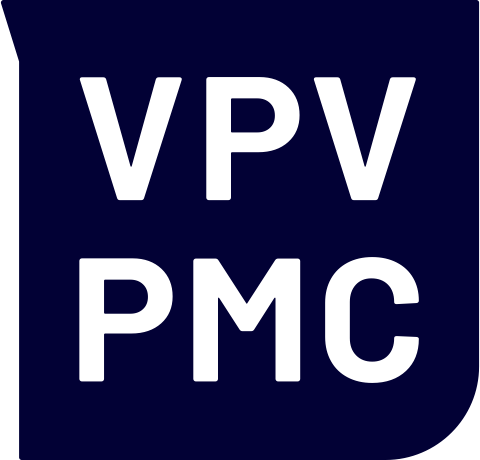 Čia yra vieta skaidrės antraštei
O čia yra tuščia vieta grafikams, ekrano nuotraukoms ir panašiai (šitą tekstą ištrinti)
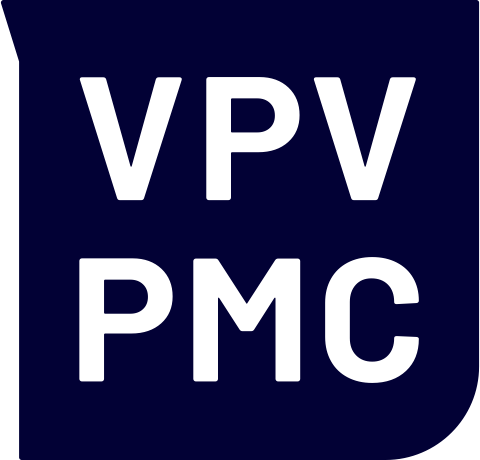 Čia yra vieta skaidrės antraštei
O čia yra tuščia vieta grafikams, ekrano nuotraukoms ir panašiai (šitą tekstą ištrinti)
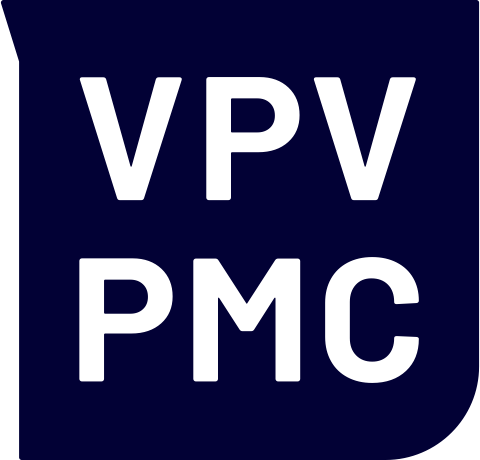 Čia yra vieta vidutinio dydžio antraštei
O čia yra vieta teksto blokui lorem ipsum dolor sit amet, consectetur adipiscing elit. Vivamus rhoncus eros blandit lectus ornare, non tempus lacus lacinia. Vestibulum vel quam sit amet ipsum aliquam bibendum,
Jeigu labai reikia, čia galima įrašyti dar daugiau teksto, lorem ipsum dolor sit amet, consectetur adipiscing elit. Vivamus rhoncus eros blandit lectus ornare, non tempus lacus lacinia. Vestibulum vel quam sit amet ipsum aliquam bibendum. Nunc at porta erat, quis mattis neque.
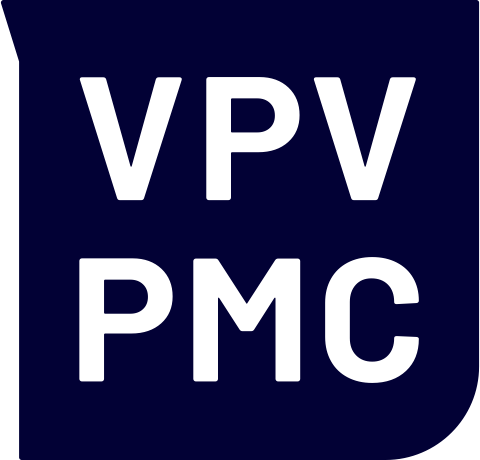 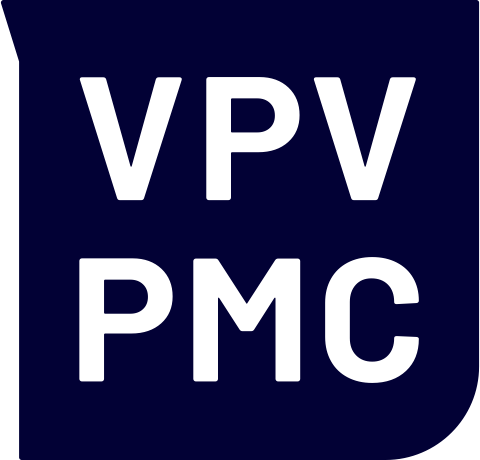 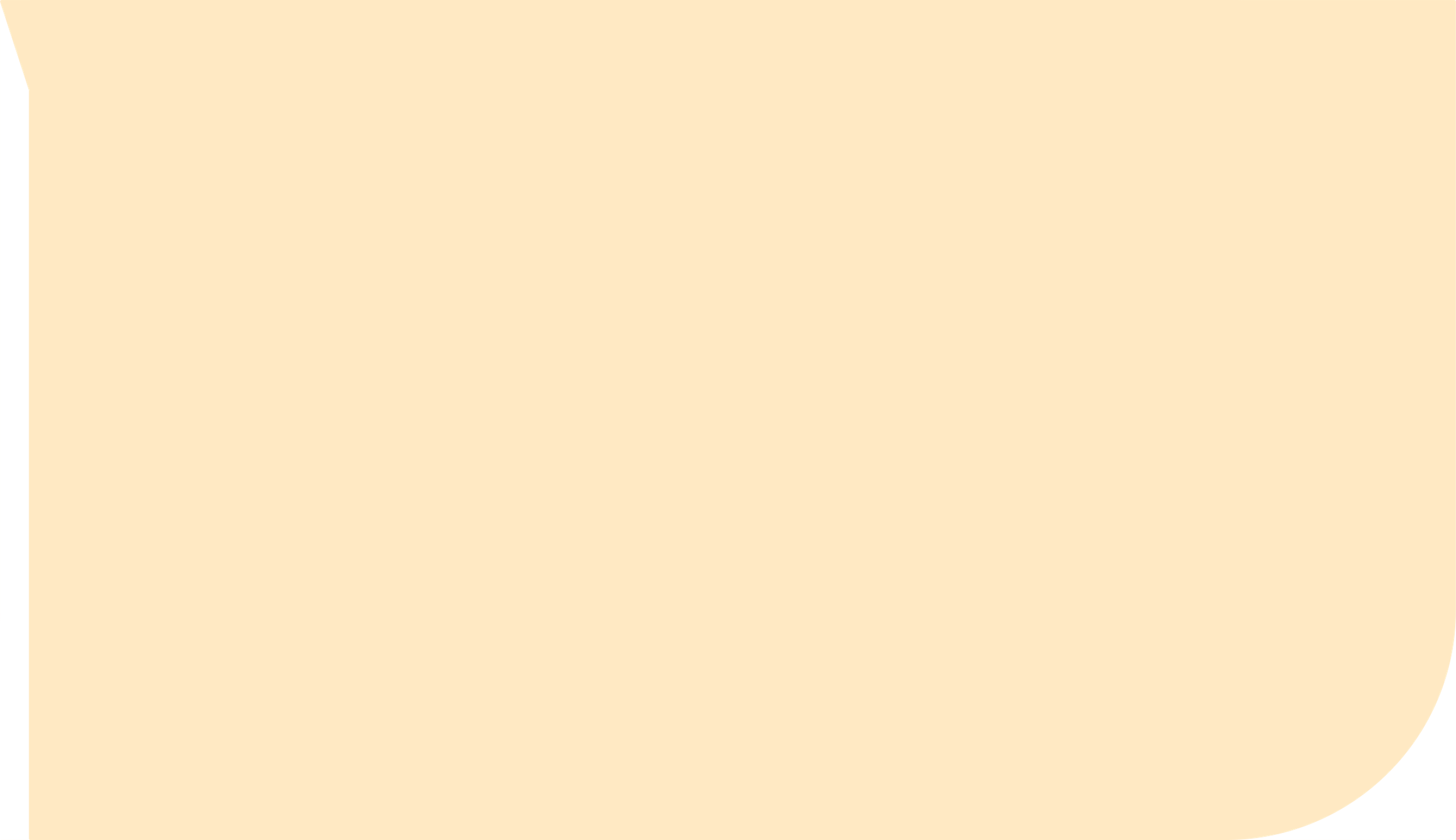 Ačiū už dėmesį!
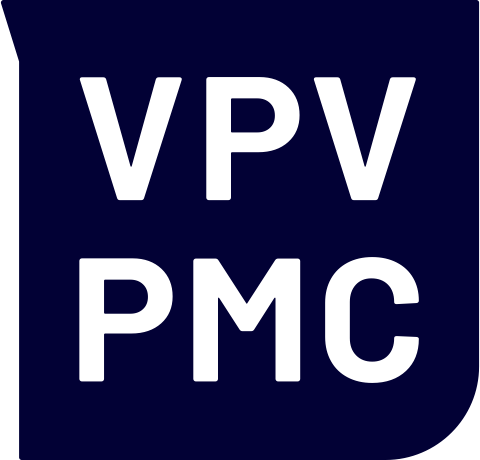 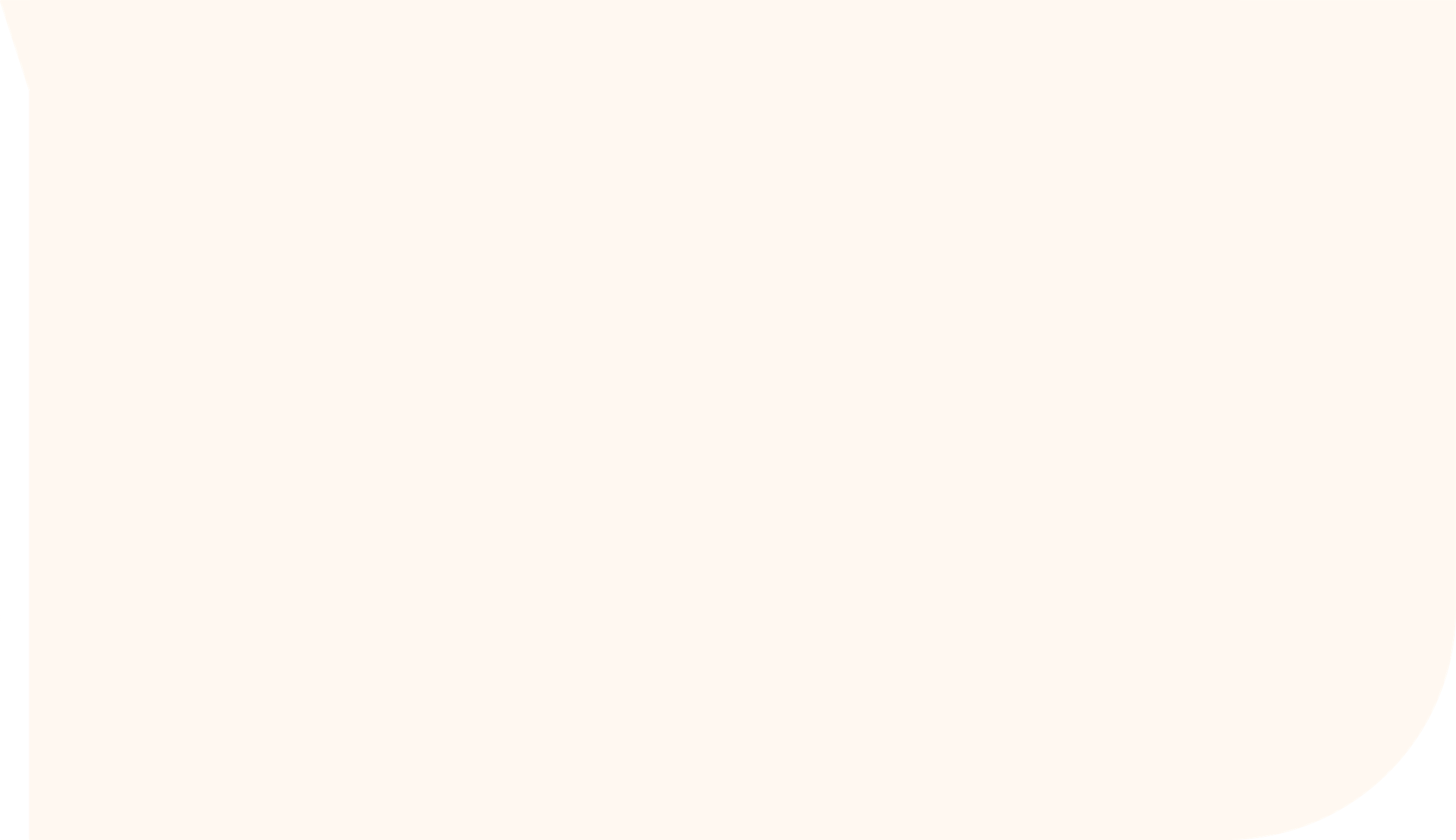 Ar turite klausimų?
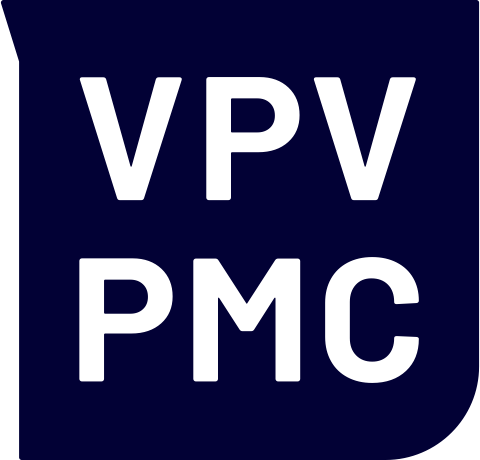 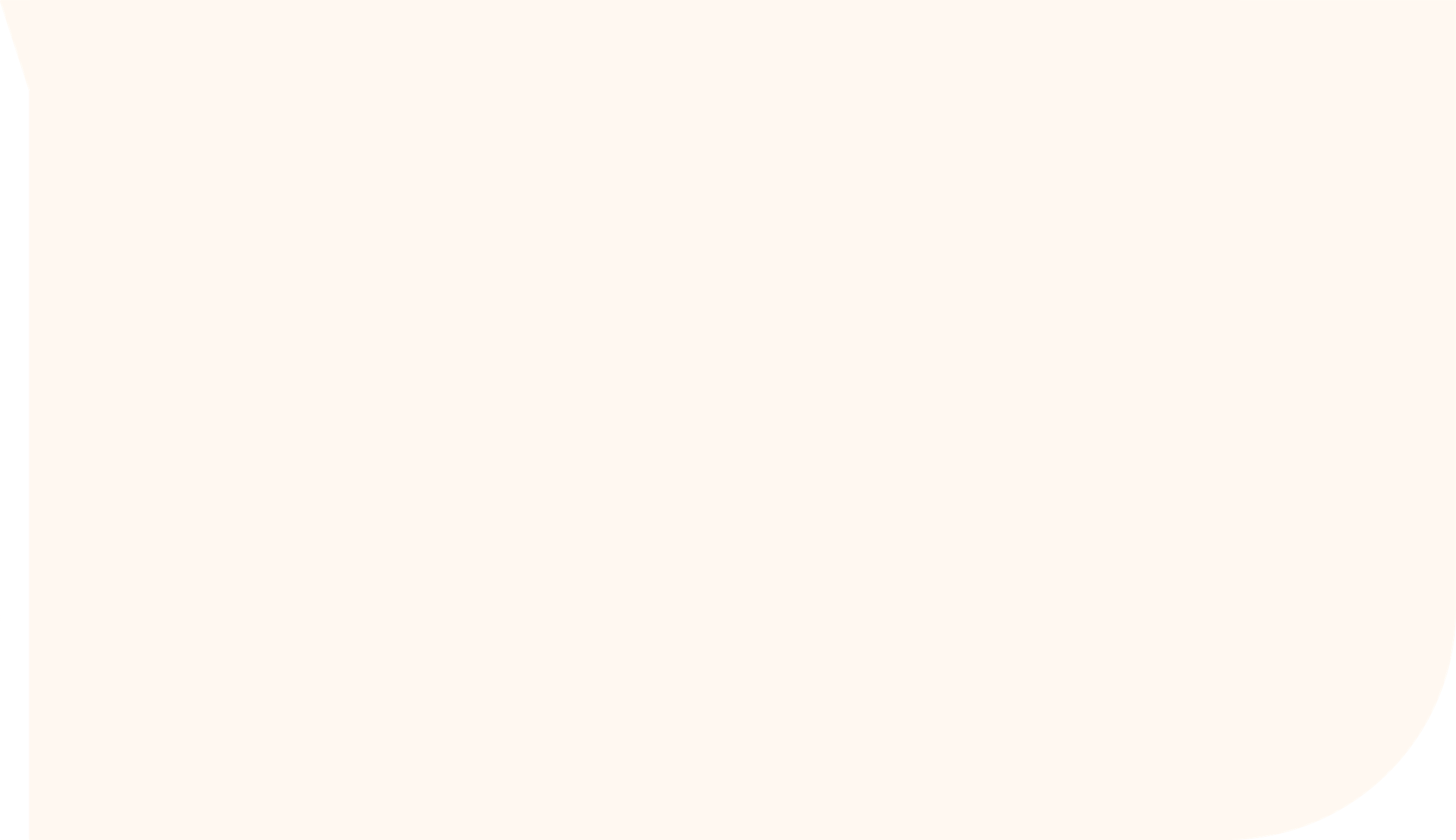 BENDRAUKIME
Vardas Pavardė
rastine@vpvpmc.lt
www.vpvpmc.lt
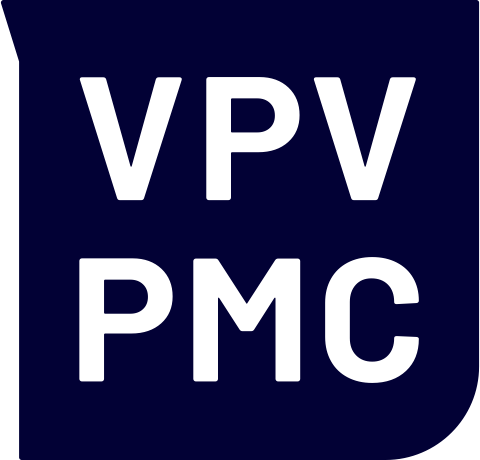 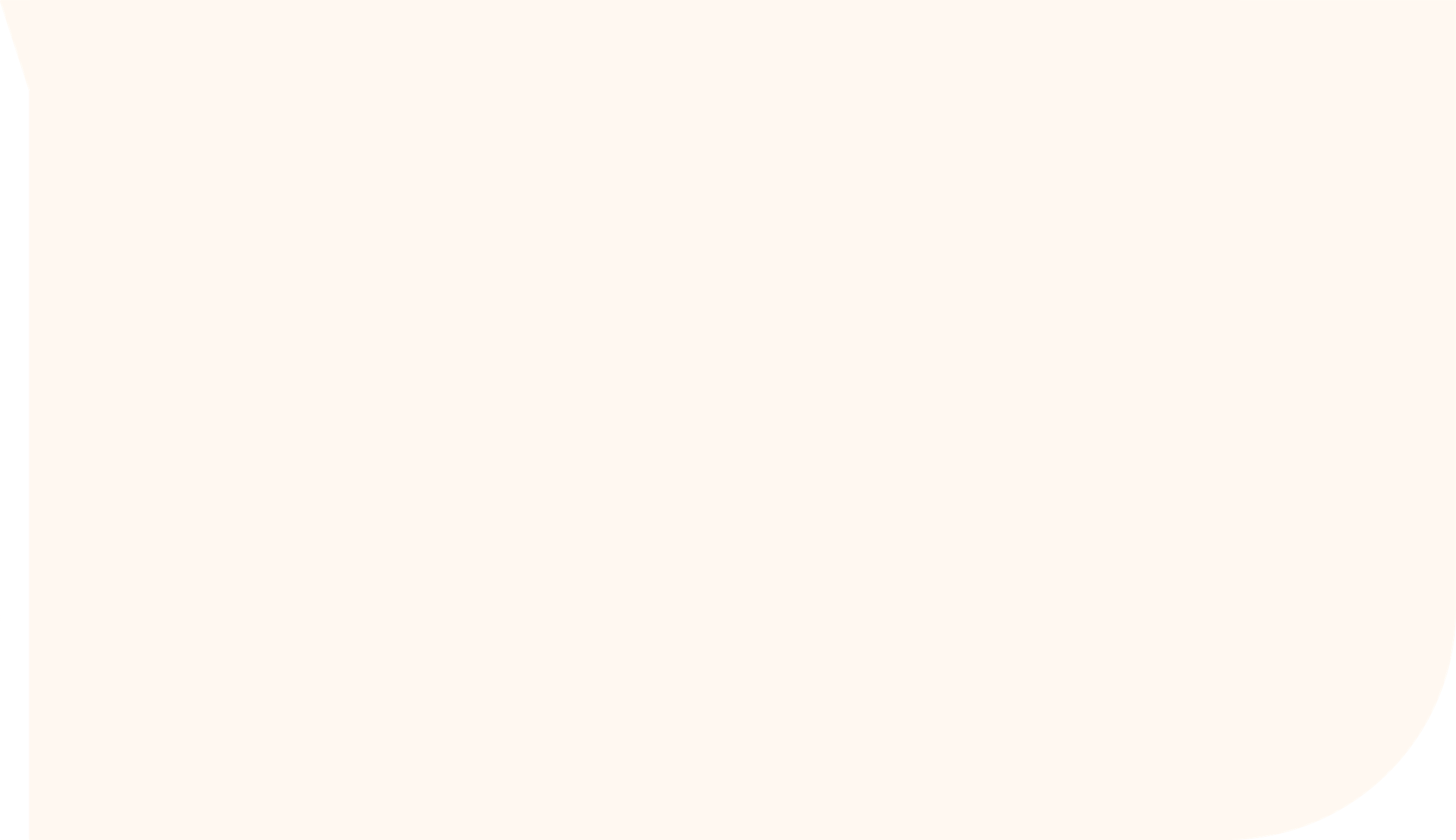 BENDRAUKIME
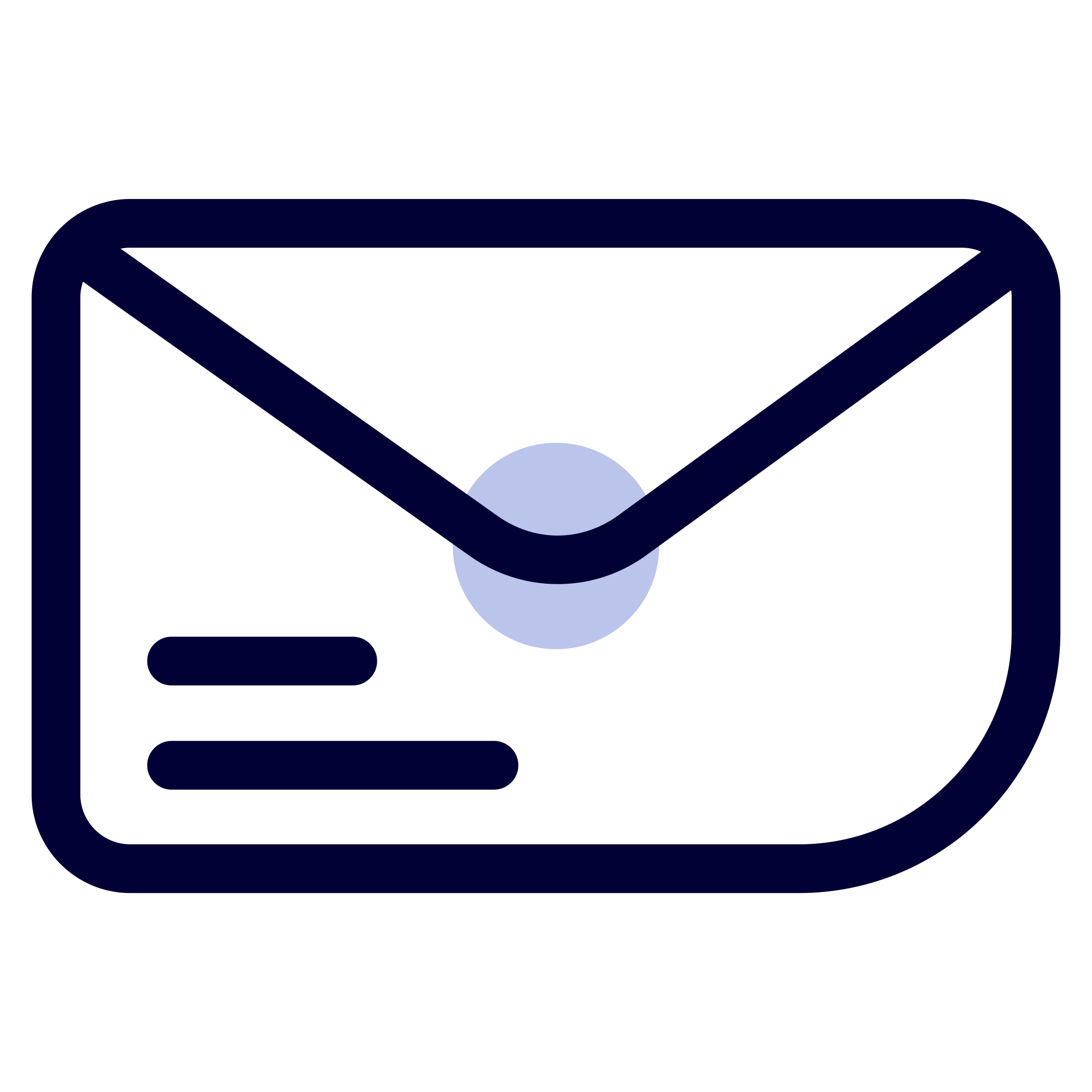 rastine@vpvpmc.lt
www.vpvpmc.lt
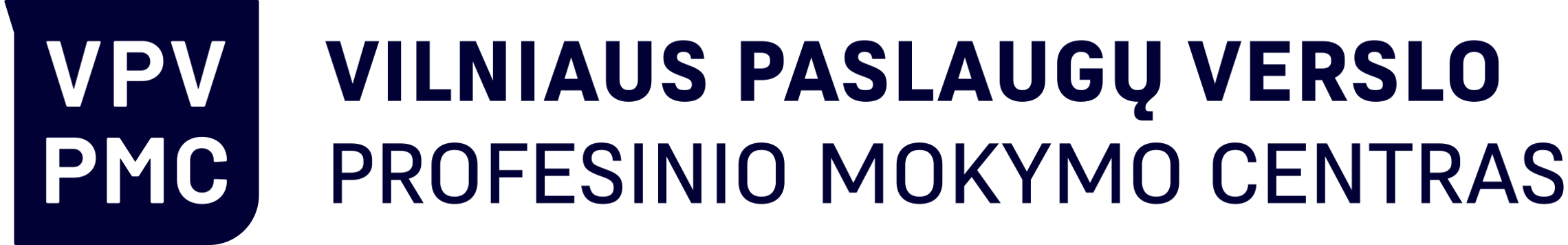 Daugiau informacijos: www.vpvpmc.lt
Tel. (8 5) 277 9357
Faks. (8 5) 277 9357
Didlaukio g. 84,
LT-08303, Vilnius
rastine@vpvpmc.lt
www.vpvpmc.lt
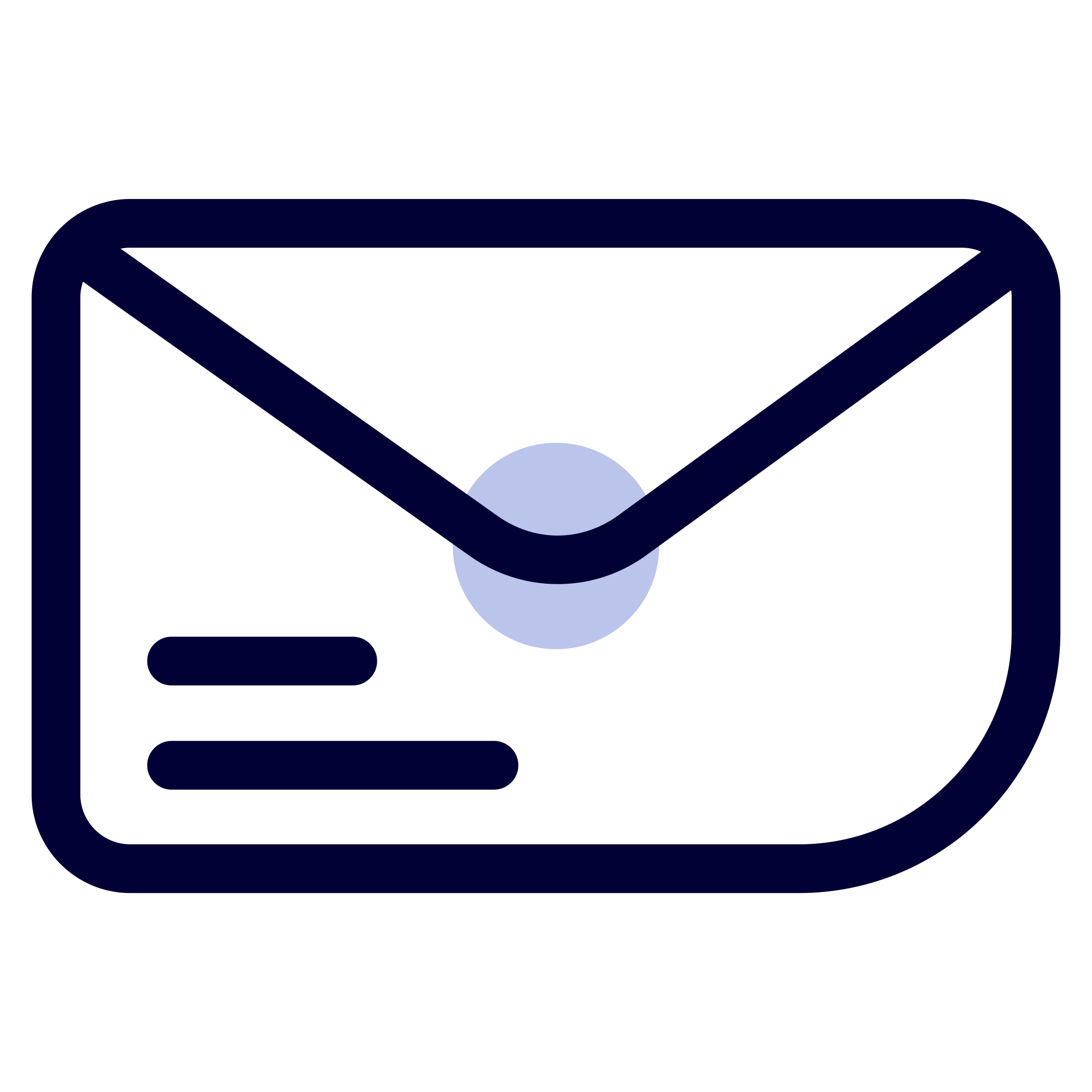 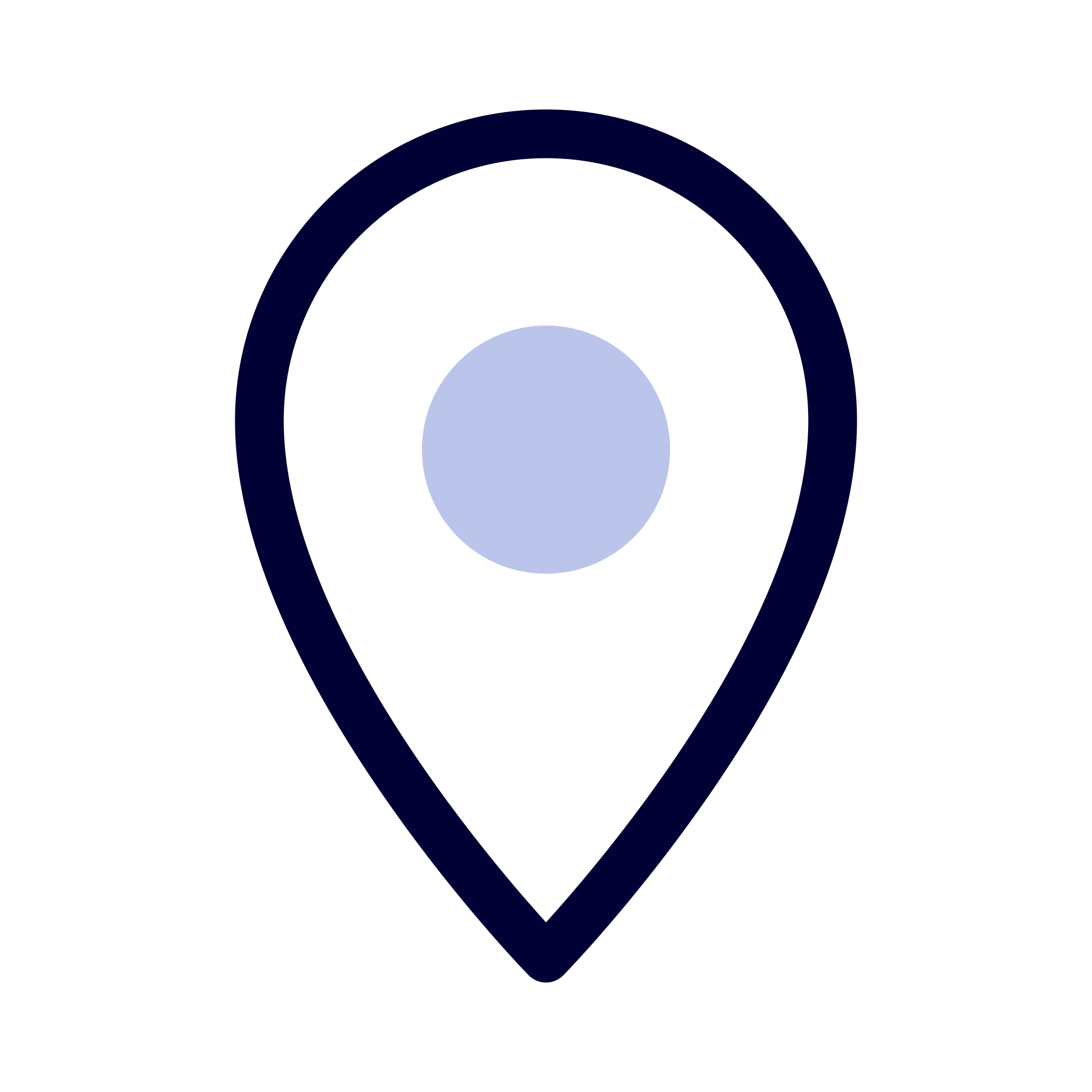 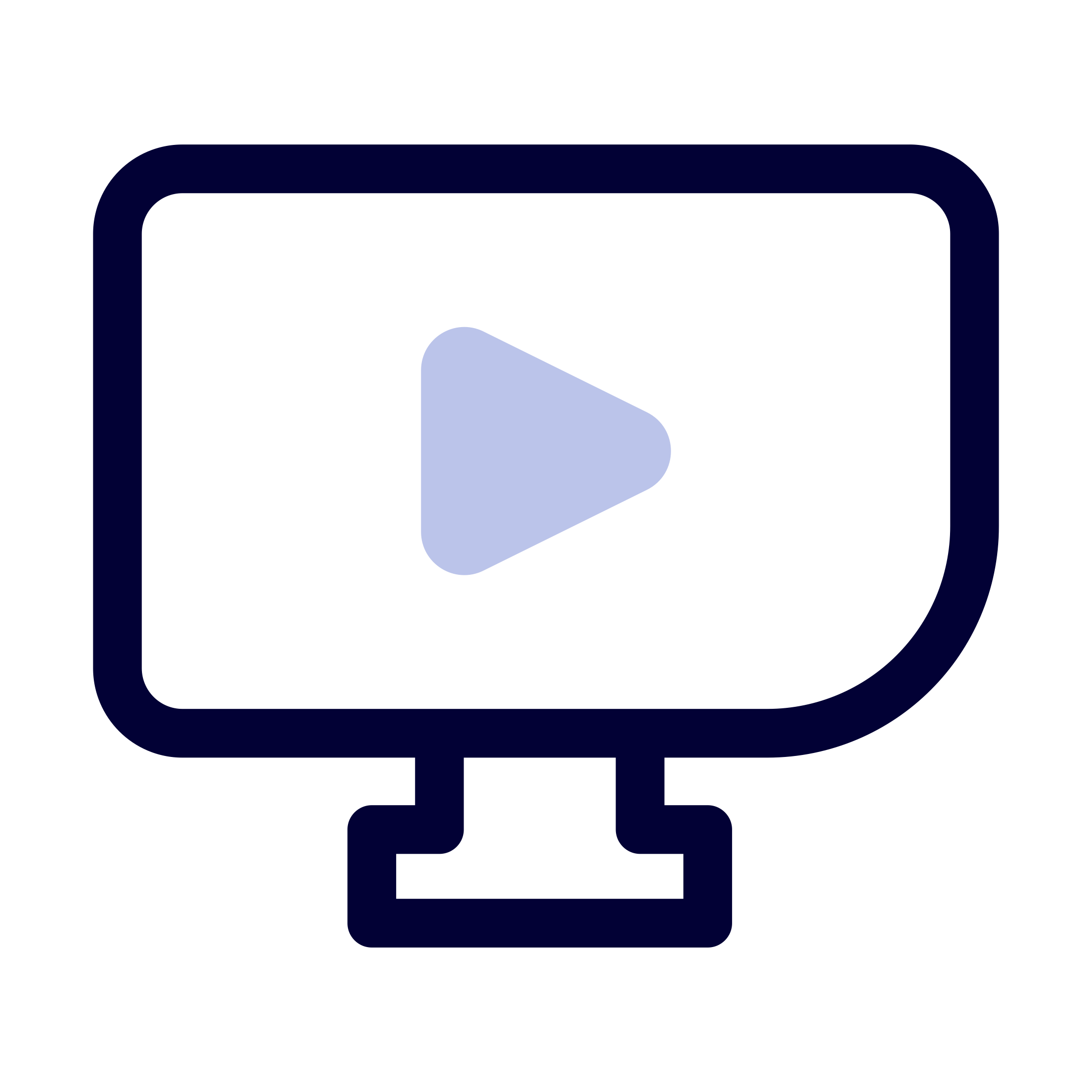 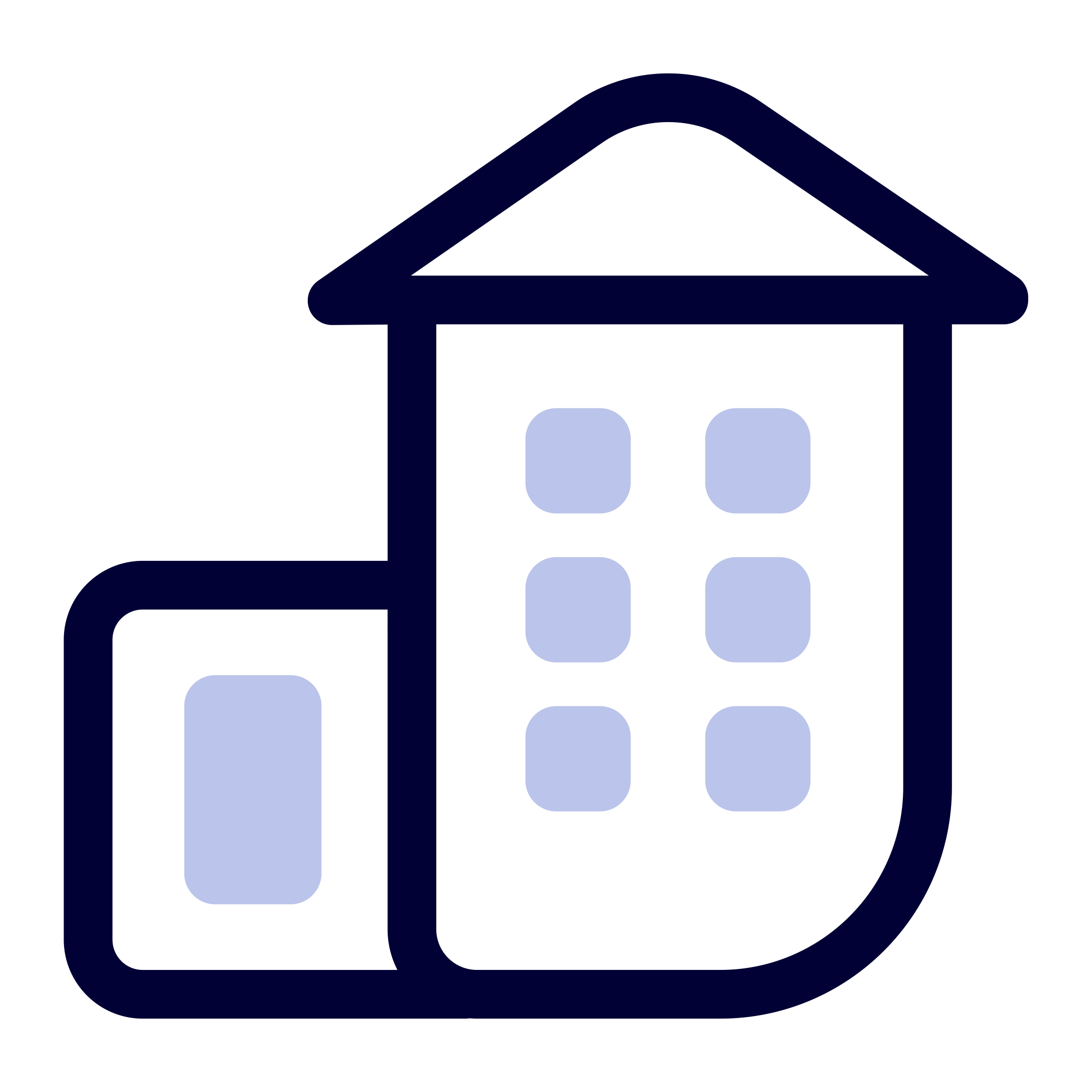 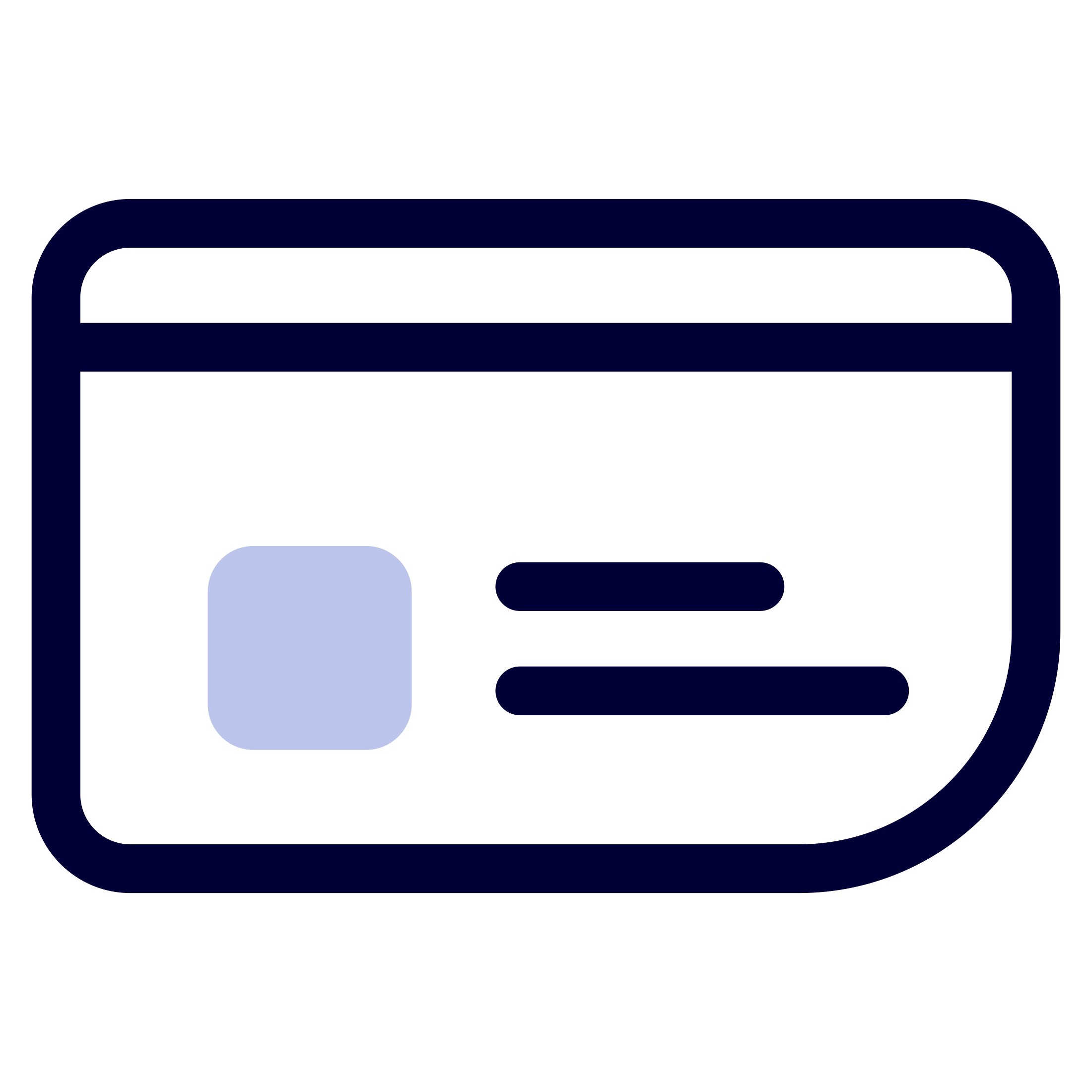 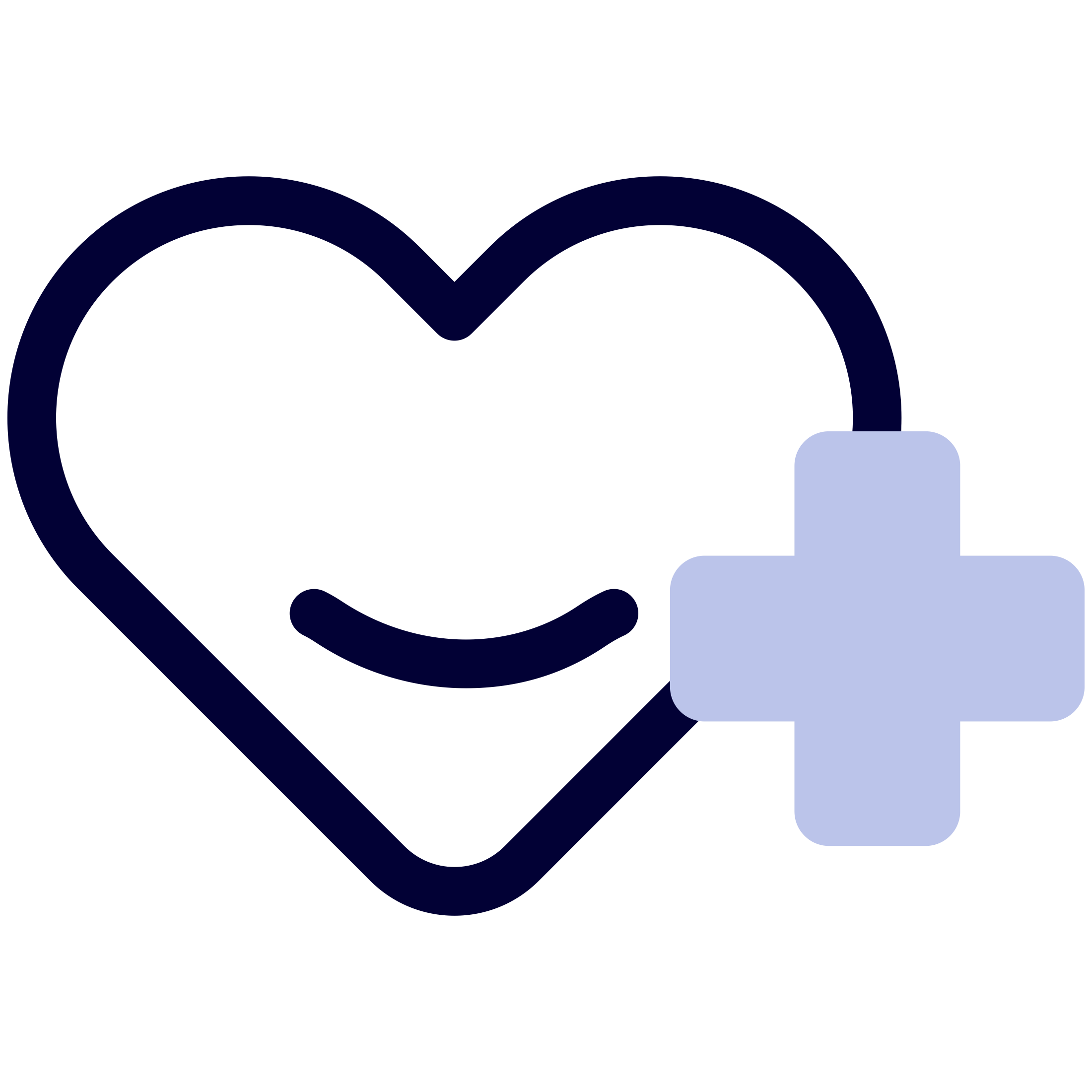 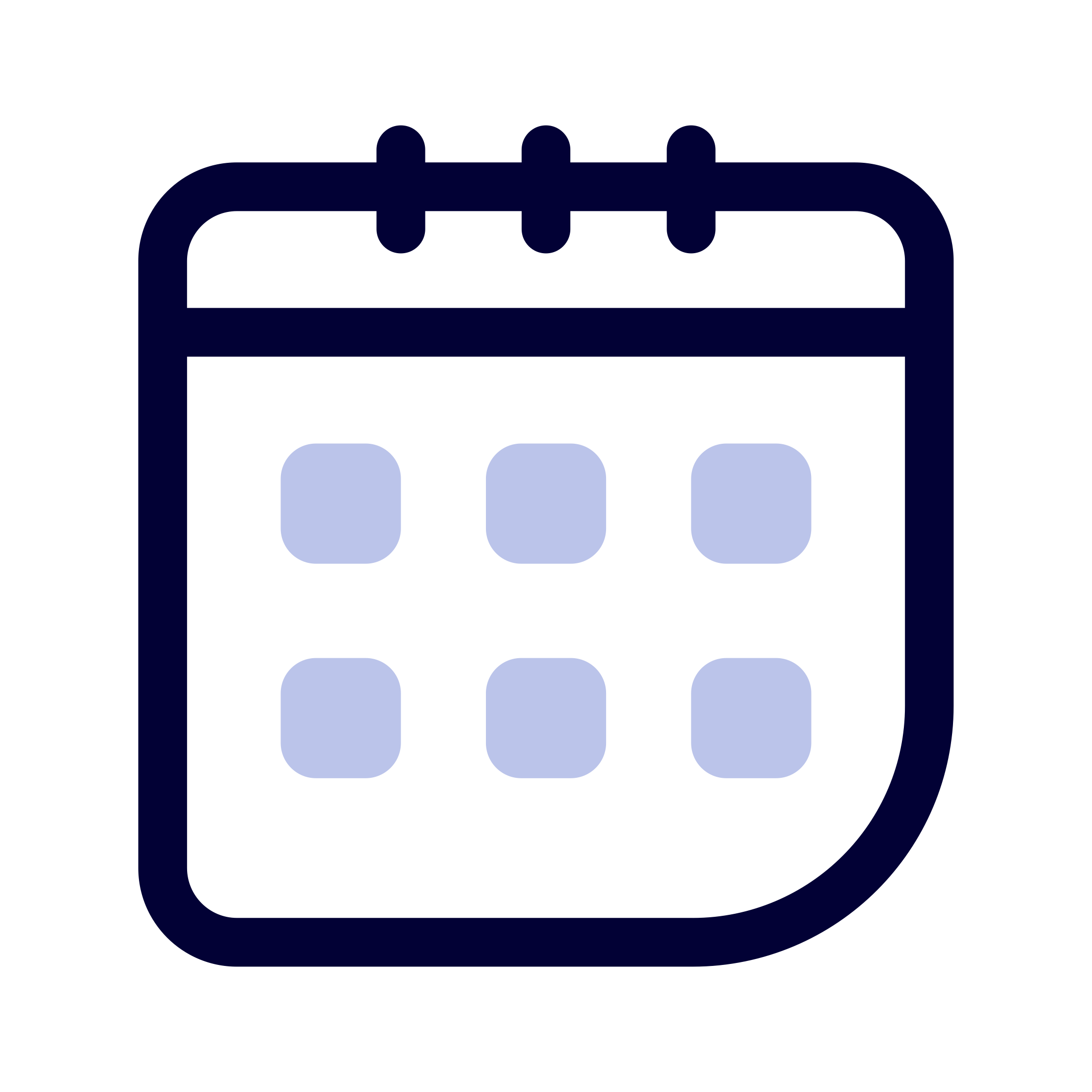 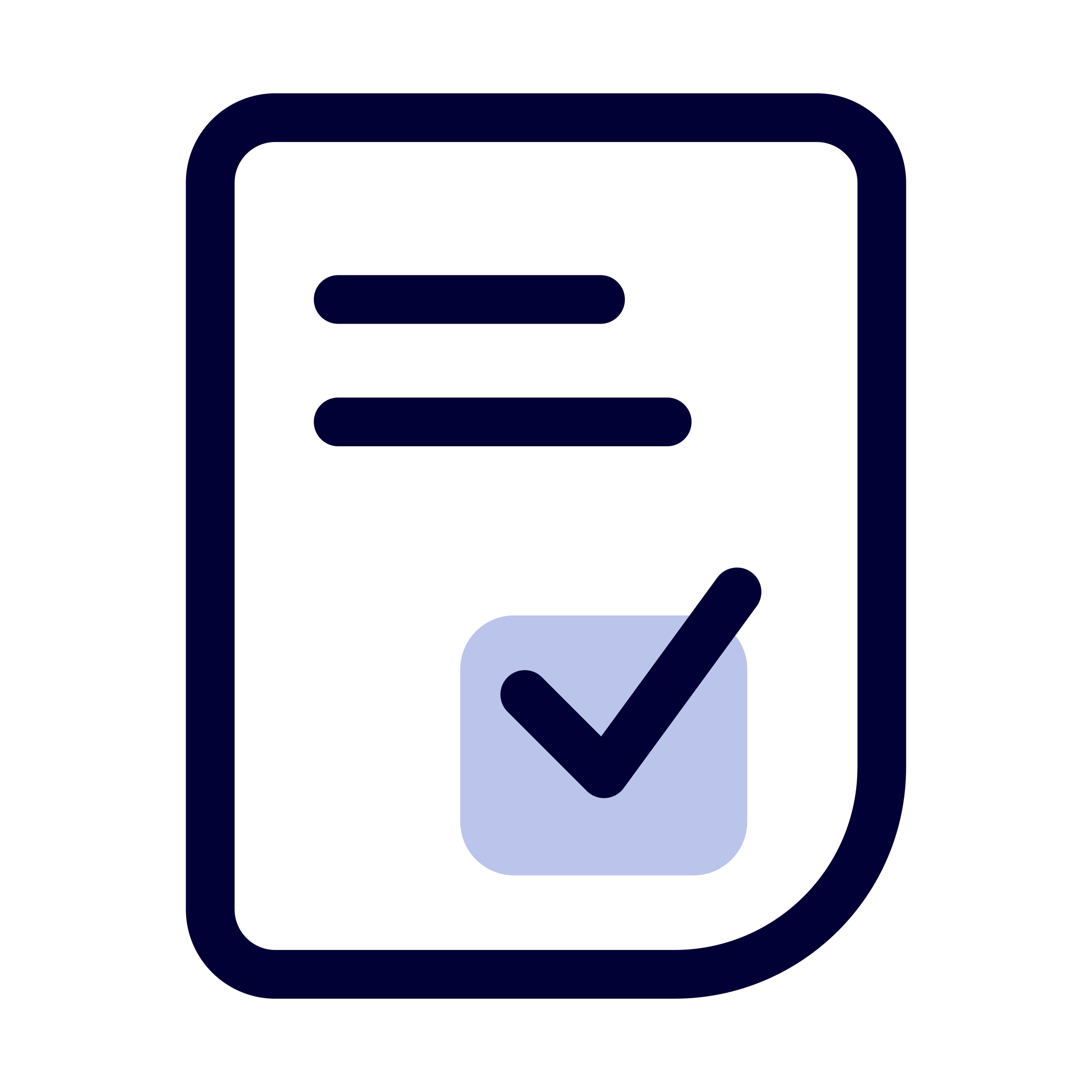 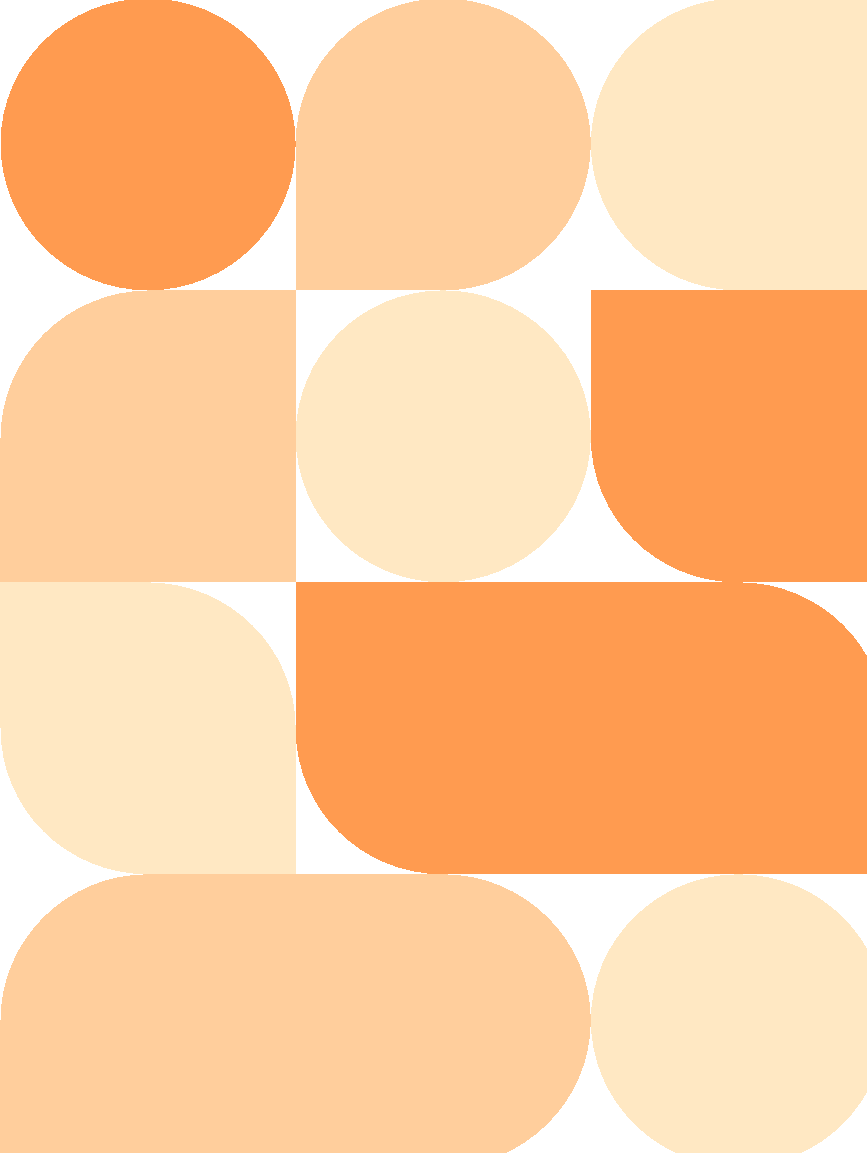 Čia variantas su raštu, ryškesniam vaizdui